Carrier
Contract of carriage
Contract of carriage
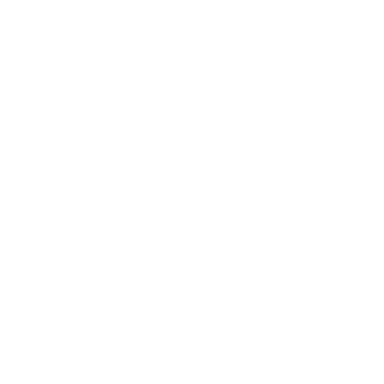 Buyer/ 
Consignee
Seller/
Shipper
Sale Contract
Buyer’s 
Bank
Seller’s
Bank
Letter of credit